Transforming Teflon A Systematic Investigation of Hydrophobic Material Coatings
Group T2
[Speaker Notes: ** Rohan]
History of Teflon
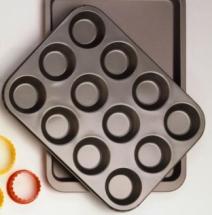 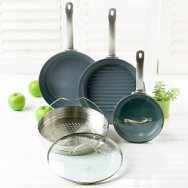 Polytetrafluoroethylene
Discovered: 1938
1944: Manhattan project 
1960: cookware, insulation
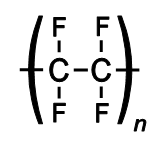 [Speaker Notes: ** Rohan

-Discovered in 1938 
-Polymer polytetrafluoroethylene (PTFE) is another name for Teflon
-1944: used to enrich uranium in the Manhattan Project
- Can also be used as insulation in the electrical industry, in the brake systems and oil filters of cars, surgical instruments]
Characteristics of Teflon
Non-stick 
Hydrophobic, oleophobic 
Low coefficient of friction 
Low heat dissipation factor
Problems? 
Flakes off
Possible carcinogen
[Speaker Notes: ** Rohan

Why is Teflon so valuable in society and industry? 
 non-stick material: can be used in cooking 
 both hydrophobic and oleophobic : resists both water and oil 
 low dissipation factor: can retain heat 
 withstand temperatures from -300°C up to nearly 300°C 
 low coefficient of friction (between .05 and .20) // resistance to chemicals, compounds: good for industry 
 seem indestructible after tests performed on it 

What are the problems here? 
Can flake off & not chemically bonded 
EPA announced that could be a carcinogen 
PFOA: perfluroctanoic acid can cause tumors in experimentation // workers may develop prostate cancer]
Goals
Find a hydrophobic surface coating (an alternative for Teflon)
Compare octadecylphosphonic acid (OPA) with perfluoroctylphosphonic acid (P-FOPA)
Improve speed of reaction
Explore further applications for OPA
[Speaker Notes: ** Rohan

How? 
Testing primers on different materials 
Applying coating and durability tests on aluminum, SS, glass 
I will now proceed to explain the mechanism in which the OPA bonds to the metal oxide surface]
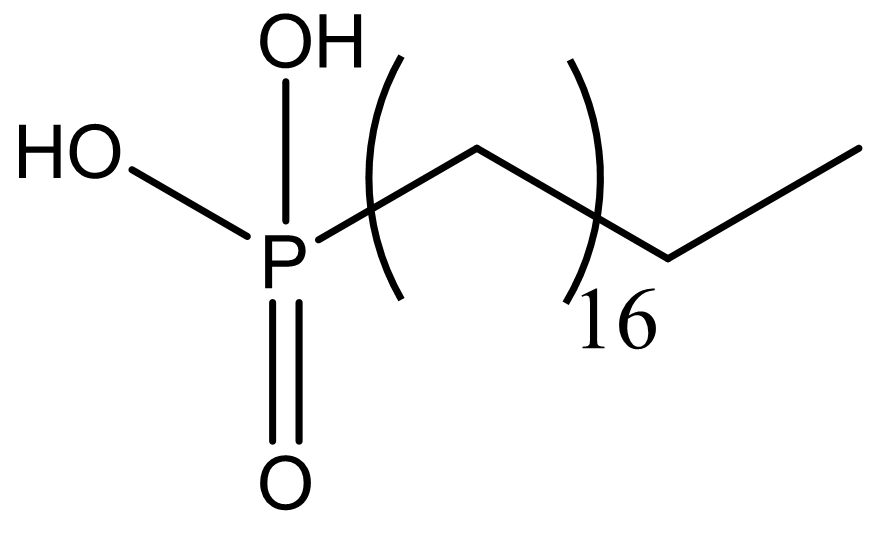 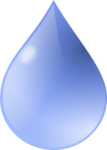 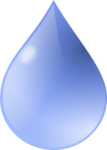 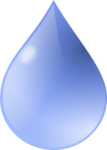 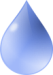 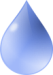 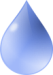 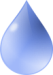 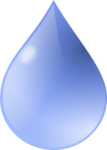 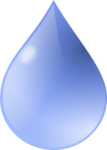 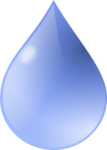 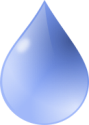 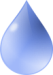 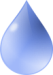 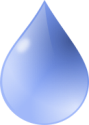 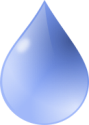 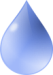 H+
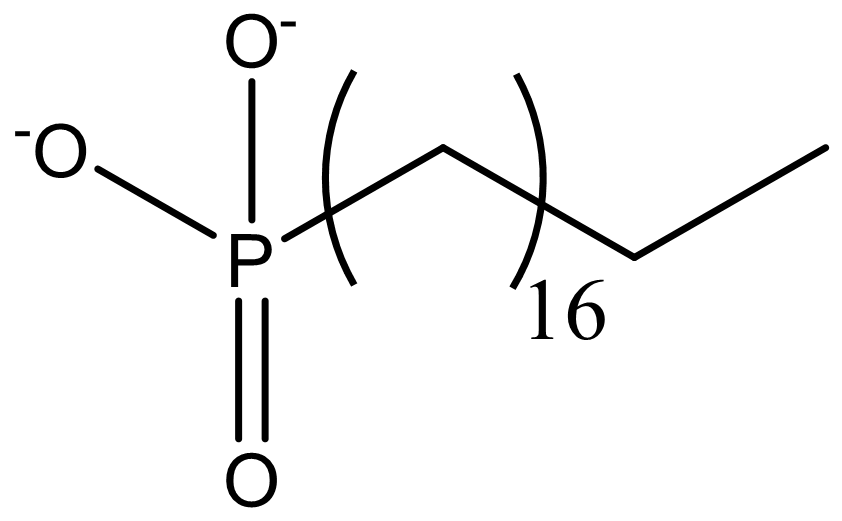 H+
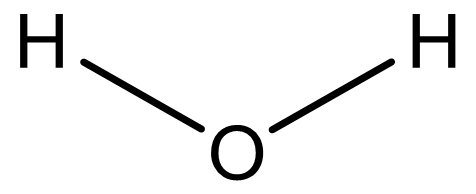 +
H+
OH
Experimental
Use of Primers to facilitate bonding

 Comparison of Phosphonic acids and simulation of real world conditions

Use of SEM to visualize coating coverage
[Speaker Notes: ** Lukas 

 Primers – Compounds that make a preliminary coating before phosphonic application.]
Comparing and Testing Primers
Primers used
Diethyl Phthalate
PDMS-PFDD 
(Polydimethylsiloxane-co-dimer acid, bis(perfluorododecyl) terminated)
PDMS-OH 
(Polydimethylsiloxane hydroxyl terminated)
Tantalum(V) 2-Ethylhexoxide
Tantalum (V) Ethoxide
Tantalum (V) Chloride 

Durability tests Conducted
[Speaker Notes: ** Lukas

 Diethyl Phthalate 
 Two siloxanes polymers
 Two tantalum compounds

Don’t talk about specific tests-Don’t even mention the bullet.]
Ramé-hart Goniometer
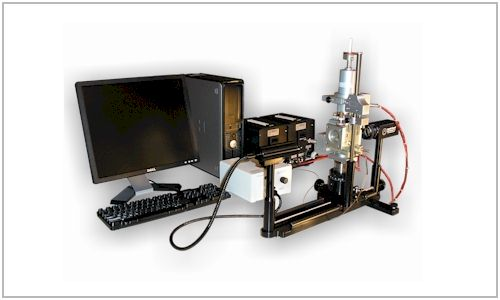 [Speaker Notes: ** Lukas

We used a goniometer, shown here, to measure hydrophobicity of our samples.

We do this with contact angles – Camera views a microdrop of water on a surface and measures the angle of the water drop and the surface.]
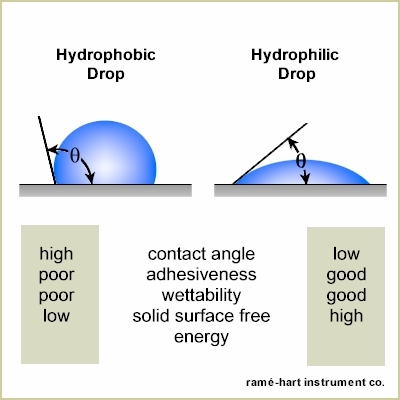 [Speaker Notes: Higher angle, shown on left, more hydrophobic.

Lower angle, shown on right, less hydrophobic.

Angles above 90 indicate hydrophobicity.]
About Primers
Application is faster more efficient 
Primers as linkers 
What makes a good primer?
Industrial v. Medical Criteria
Tantalum as replacement for chromium.
Toxicity and cost
[Speaker Notes: ** Lukas 
Why use primers? They help to increase the overall speed of the process of bonding phosphonic acid to the metal. 
This is because they act as a linker.

Good primers 
 Bond faster to the oxide surface than phosphonic acid does. 
 Provide more bonding sites for the acid to bond to.]
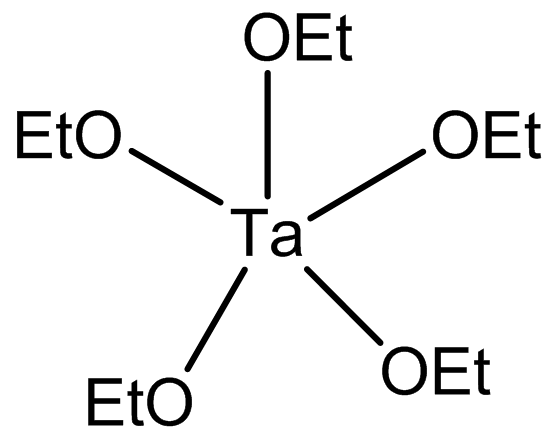 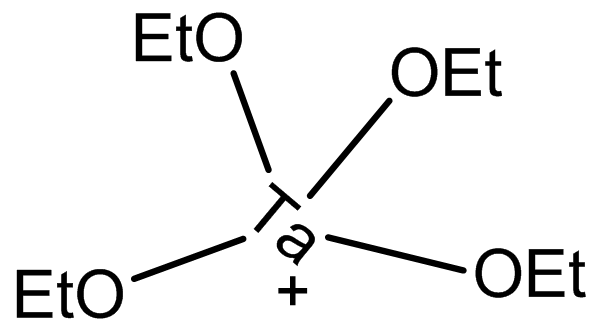 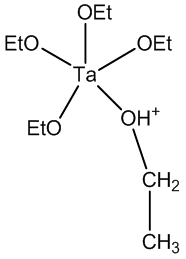 Phosphonic  Acid Coating
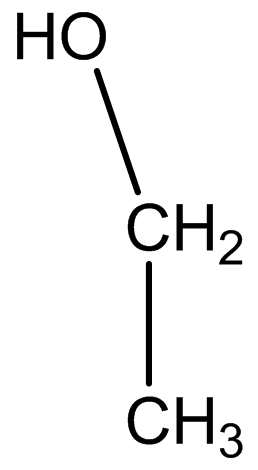 Primer Coating
H+
Metal Oxide
Surface
Three Testing Methods
Bake on primer, bake on acid

Bake on primer, Iron on acid

Iron on primer, Iron on acid
[Speaker Notes: **Lukas

Primer tests: 
Aluminum sanded down, washed in ethanol, dried 
Primers sprayed onto three aluminum pieces each 
10 m Meyer Rod rolled across metal after being washed in ethanol as well 
Ethanol + primer mixture: oven @ 120C for 30 minutes 
Cooled then sprayed with phosphonic acid 
Meyer Rod used again, evaporate, then put in oven for 48 hours 
Contact angle measured 
2nd batch prepared same way: OPA baked on, phosphonic acid ironed on with iron for 2 minutes 
3rd batch: primer ironed on for 2 minutes, OPA ironed also for 2 minutes 
Durability tested by being washed in ethanol; test efficiency of primers & heat applications 
Which method produces the best result?]
After Primer Tests
[Speaker Notes: **Lukas

- Primer & OPA baked on 
After ethanol bath: angles increased

Multilayer forms. Dissolved off – increased angles. 

          Baking therefore might not be the best app method. Multilayers form.]
After Primer Tests
[Speaker Notes: **Lukas
Shows decrease in hydrophobicity.

Might not be the most durable method. Iron on might not completely fuse primer.]
After Primer Tests
N=3
[Speaker Notes: **Lukas
Favorite method. Showed high results, and fast app time. Primers showed slight advantage in durability as compared to unprimed.

Two washes conducted – subjected to household conditions.]
Durability Tests
[Speaker Notes: ** Trisha]
Durability Test Applications
OPA dissolved in ethanol solvent
P-FOPA dissolved in chloroform/ethanol solution 
Able to wet and coat surface!
[Speaker Notes: ** Trisha

Make sure to emphasize that we got the P-FOPA to dissolve and coat the surface. 

OPA dissolved in ethanol: 1 mmoles solution 
P-FOPA dissolved in chloroform/ethanol solution 
Materials: aluminum sheets, 316L stainless steel discs, glass microscope slides 
Washed for 7 minutes in hot ethanol bath at 70C 
Hot water bath for 2 minutes 
OPA and P-FOPA
Sprayed on
Drag 3 microL Meyer rod on the liquid to even out   evaporated 
Iron for 1 minute 
Samples for durability tests in oven @ 130C for 24 hours 
Infrared lamp – direct heat for 90 minutes 
Half OPA, half P-FOPA 
Aluminum foil sheet for even heating 
Heat gun – 316C for one minute // cool air for 30 seconds 


*procedure described]
Durability Test Applications
Materials:  aluminum, steel, glass 
Clean with ethanol and hot water
Bake in oven, heat gun, infrared
Durability Tests
Steel wool – 10 seconds 
Heat test – ½ hour @ 250C 
Hot ethanol bath for 5 minutes 
Washed with hand soap and sponge
[Speaker Notes: ** Trisha

P-FOPA & OPA samples scrubbed for 10 seconds with steel wool 
Sharpie test – written on, then wiped off to see if it came off 
Samples placed in oven for an hour @ 250C
In hot ethanol for 5 minutes then wiped off 
Washed with handsoap & spong]
After Durability Tests
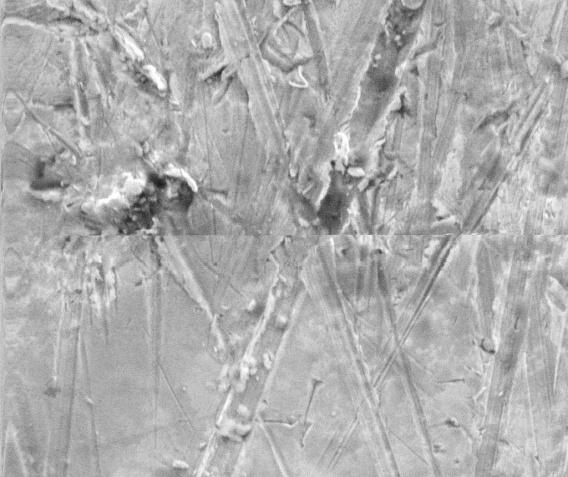 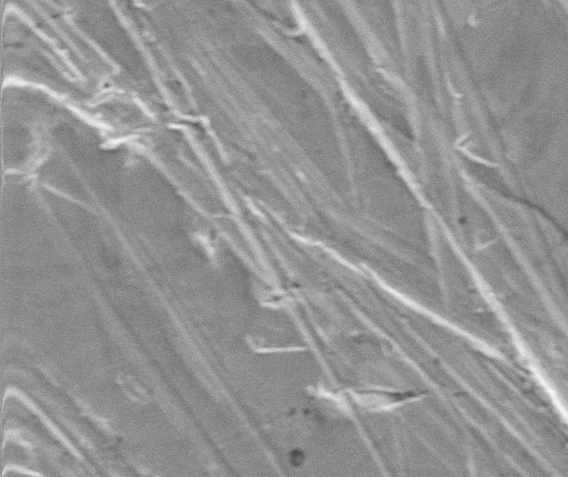 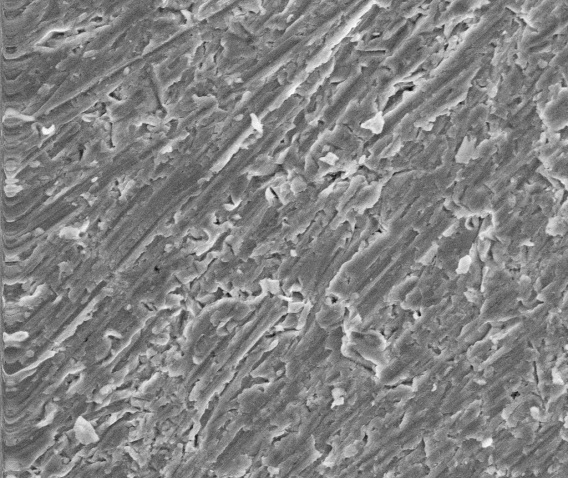 B
C
A
Aluminum 
A: Uncoated
B: OPA 
C: P-FOPA
Mixing Primers & P-FOPA
After Durability Tests
[Speaker Notes: ** Trisha]
Sources of Error
Quick washes 
Lack of replication 
3 samples 
Human Error
Application method
Possible multi-layers: lower angles for unwashed samples
Conclusion
Best primers
Diethyl phthalate
PDMS-PFDD (polydimethylsiloxane-co-dimer acid, bis(perfluorododecyl) terminated) 
Tantalum(V) ethoxide 
Neither worked well with P-FOPA except when applied to stainless steel
OPA, P-FOPA
Heat gun – least time consuming
316L stainless steel discs 
SEM: view coatings
[Speaker Notes: Primers 1,3,5 
#1 – industrial // #5 – medical uses // #3 is good balance 

PEBP: eliminated due to poor performance 
Stainless steel superior **]
Acknowledgements
Thanks to: 
Dr.  Avaltroni 
Darius Rackus
Aculon, Inc. 
Sponsors of the NJGSS 2009 Program
Picture Credits
http://www.wired.com/images/article/full/2009/04/teflon (2)
http://greatgreengadgets.com/gadgets/2007/08/22/green-alternative-to-teflon-cookware/ (2)
http://www.healthbase.com/resources/orthopedics/total-hip-replacement-surgery-implants/zimmer-hip-replacement-implant-cemented-cementless-press-fit-india-affordable-medical-tourism.html (2)
http://www.ramehart.com/goniometers/index.htm (10) 
http://www.ramehart.com/goniometers/contactangle.htm (11)
Works Cited
Shannon, Fintan J.; Cottrell, Jocelyn M., Deng, Xiang-Hua, Doty, Steven B.; Warren, Russell F.; Wright, Timothy M.; Crowder, Katherine, N.; Avaltroni, Michael J.; Schwartz, Jeffrey; “A Novel Surface Treatment for Porous Metal Implants That Improves The Rate of Bony Ingrowth”  J Biomed Mater Res A. 2008; 86(4):857-64. 
Danahy, M. P.; Avaltroni, M. J.; Midwood, K. S.; Schwarzbauer, J. E., Schwartz, J. “Self Assembled Monolayers of a,w-Diphosphonic Acids on Ti Enable Complete of Spatially Controlled Surface Derivitization.” Langmuir, 2004, 20, 5333 – 5337
Schwartz, J.; Avaltroni, M. J.; Danahy, M. P.; Silverman, B. M.; Hanson, E. L. ; Schwarzbauer, J. E.; Midwood, K.; Gawalt, E. S. “Cell Attachment and Spreading on Metal Implant Materials.” Materials Science and Engineering C, 2003, 23, 395-400
Gawalt, E. S.; Avaltroni, M. J.; Danahy, M. P.; Silverman, B. M.; Hanson, E. L.; Midwood, K. S.; Schwarzbauer, J. E.; Schwartz, J. “Bonding Organics to Ti Alloys: Facilitating Human Osteoblast Attachment and Spreading on Surgical Implant Materials.”  Langmuir, 2003, 19, 200-204
Gawalt, E. S.; Avaltroni, M. J.; Koch, N.; Schwartz, J. “Self Assembly and Bonding of Alkanephosphonic Acids on the Native Oxide Surface of Titanium.” Langmuir, 2001, 17, 5736-5740
Schwartz; Jeffrey (Princeton, NJ), Avaltroni; Michael J. (Staten Island, NY), Danahy; Michael P. (Princeton, NJ), Silverman; Brett M. (Princeton, NJ), Carrier Applied Coating Layers. U.S. Patent 7396594, July 8, 2008
Schwartz; Jeffrey; (Princeton, NJ) ; Danahy; Michael; (Lewiston, ME) ; Avaltroni; Michael; (Staten Island, NY) ; Guo; Jing; (Sunnyvale, CA), Enhanced Bonding Layers on Native Oxide Surfaces, U.S. Provisional Patent Award 20080166470, July 10, 2008
Schwartz, J.; Gawalt, E.; Avaltroni, M. “Enhanced bonding of phosphoric and phosphonic acids to oxidized subtrates”; United States Patent #6,645,644  
Avaltroni, Michael J.; Bruner, Eric L. Hanson, Eric L.; “Organophosphate Adhesion Promoters“ U.S. Patent, Submitted 2006
Avaltroni, M.J.; Bruner, E.L.; Hanson, E.; „“Thin Films“, 2006, United States Patent Pending
Schwartz, J; Avaltroni, M.J.; “Devices With Multiple Surface Functionality“; 2006, United States Patent Pending
Schwartz, J; Avaltroni, M.J.; “Devices With Multiple Surface Functionality“; 2005, United States Patent 60/737,397
Schwartz, J; Avaltroni, M.J.; Danahy, Michael P.; Silverman, Brett M.; “Carrier Applied Coating Layers”; 2005, United States Patent 10/876,294
Schwartz, J.; Avaltroni, M.; Carolus, M.; Hanson, E.; Schwarzbauer, J.; Midwood, K.; Danahy, M.   “Enhanced bonding layers on native oxide surfaces”; 2004, United States Patent 10/405,557.
Schwartz, J.; Danahy, M.; Avaltroni, M.; Midwood, K.; Scwarzbauer, J.; Carolus, M.; Gawalt, E.  “ Enhanced bonding layers on titanium materials”; 2004, United States Patent 10/179,743